UNIKALNY ROZKŁADKROPEK
Katarzyna Basiukajc
Krzysztof Waśko
Maciej Zalewski
Rafał Witkowski



Uniwersytet im. Adama Mickiewicza w Poznaniu
Toruń, 11 kwietnia 2013
Geneza problemu
Poznańskie Praktyki Badawcze 2012
3-28 września 2012, WMiI, UAM
Industrial mathematics
Rozwiązywanie problemów praktyczych
Kontakty środowiska naukowegoi akademickiego
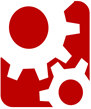 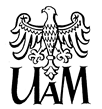 Geneza problemu
IC Solutions
Zleceniodawca projektu
Poznańska firma zajmująca się innowacyjnymi rozwiązaniami w branży IT w tym między innymi rozpoznawaniem mowy, czy długopisami cyfrowymi
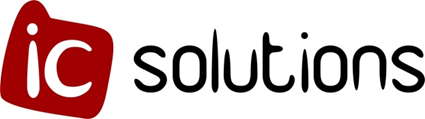 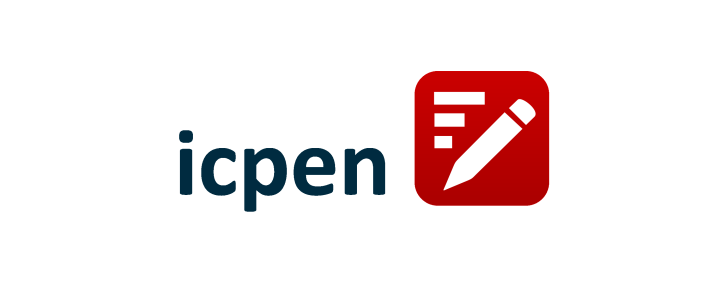 System zbierania danych
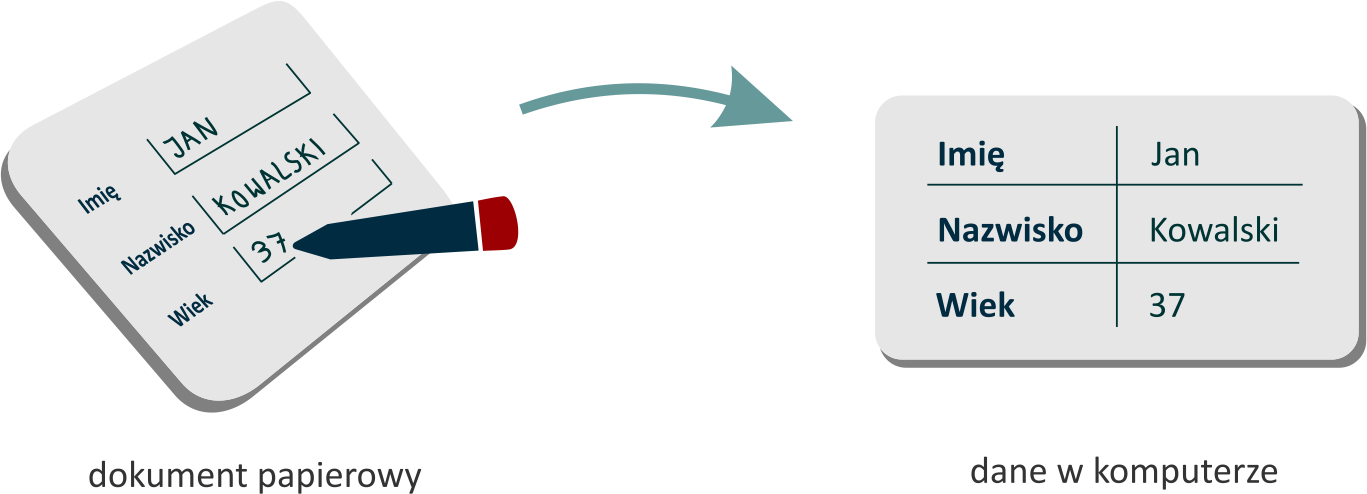 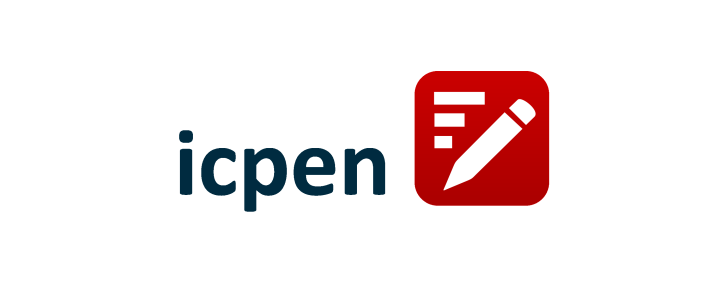 IC Pen
IC Pen to system gromadzenia danych:
Ankiety online
Ankiety terenowe
Formularze papierowe
Nie jest to system do obiegu dokumentów, tylko dostępu do dokumentów
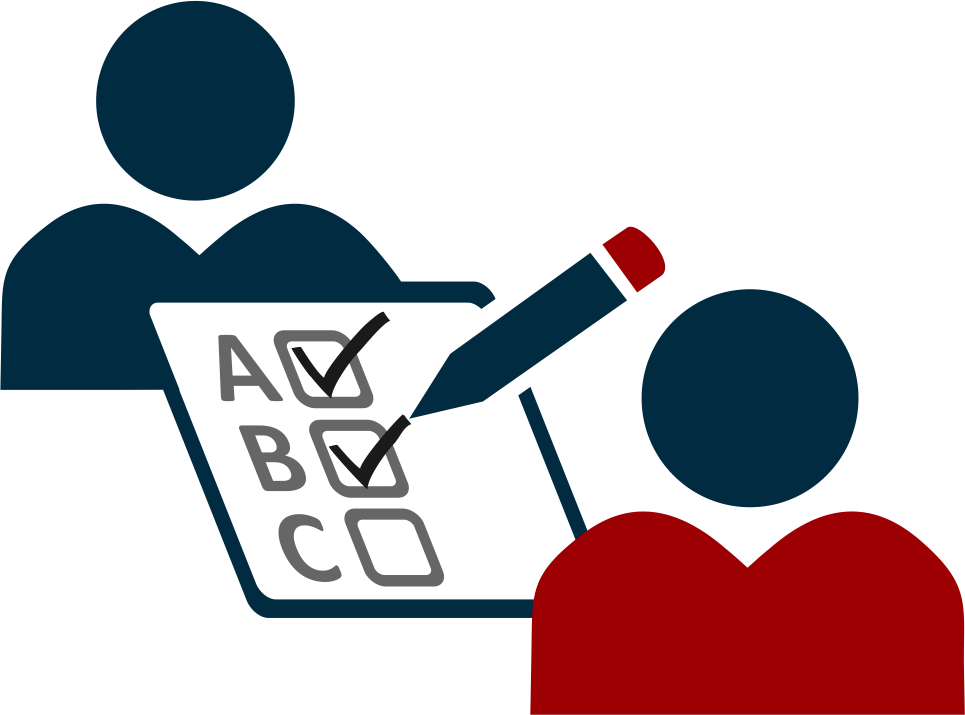 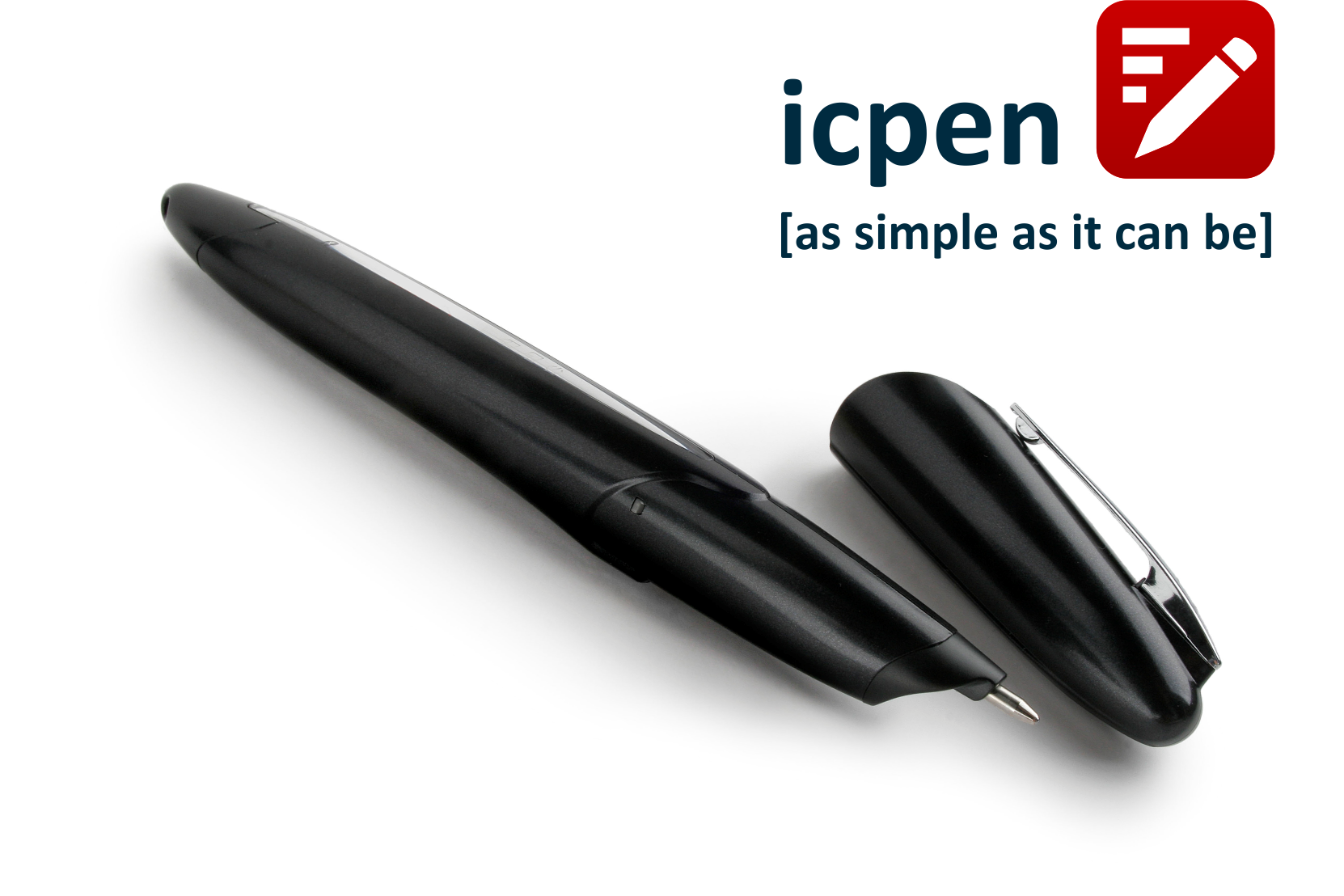 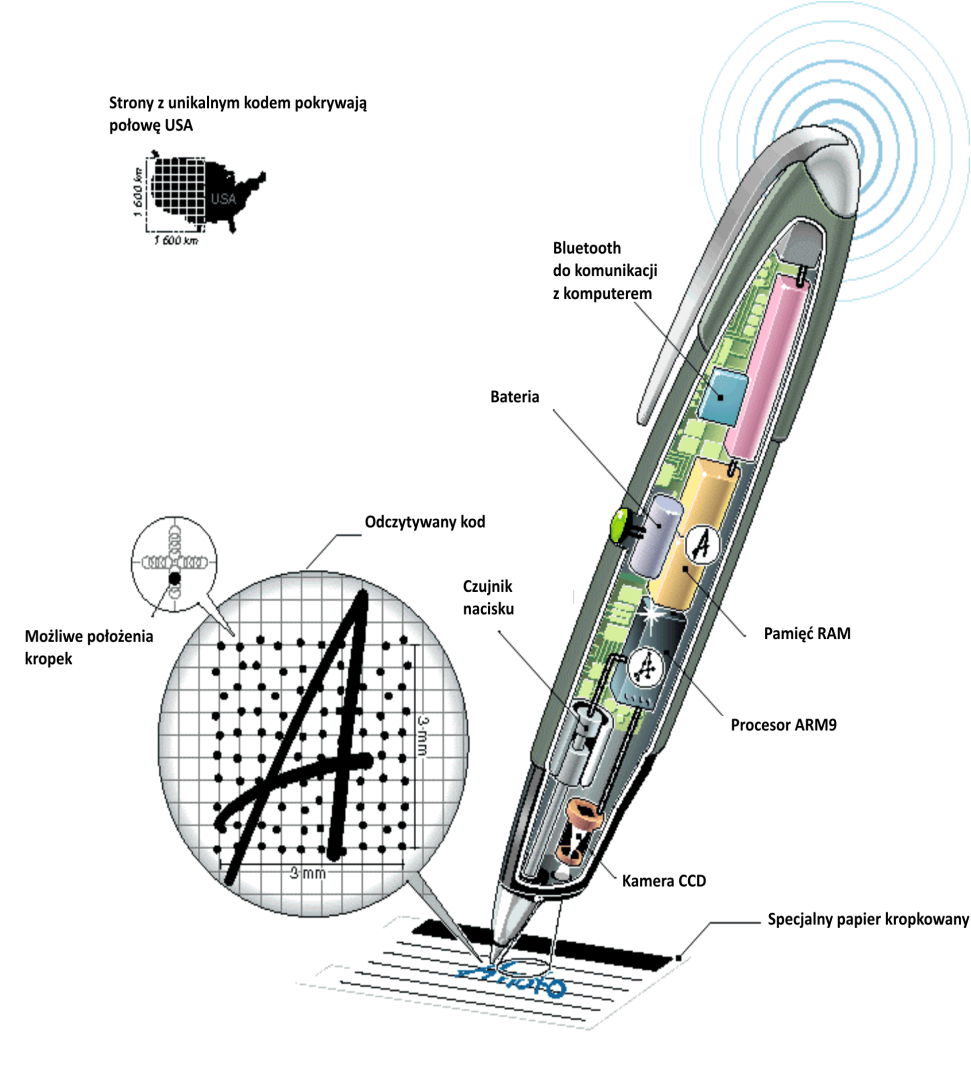 Technologia
Długopis cyfrowy
Procesor ARM9
Pamięć flash
Kamera CCD
Pełna programowalność
Możliwość zapamiętania wszystkiego co zostało napisane
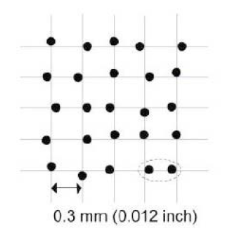 Technologia
Zakropkowany papier
Niewidzialne dla oka tło
Praktycznie nieograniczona liczba różnych stron
Pola aktywne
Do druku wystarczy drukarka 600 dpi (praktycznie każda)
Postawiony problem
Algorytm drukowania (kodowania) i odczytywania (dekodowania) kartek. 
Znalezienie takiego sposobu rozkładu kropek na płaszczyźnie, aby można było korzystać z długopisów cyfrowych, a możliwych kartek (zajmowany obszar) było jak najwięcej
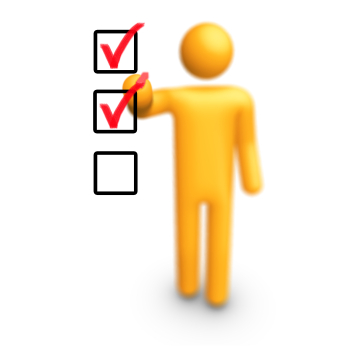 Sposób pierwszy
Oznaczenie kropek
Oznaczenia kropek:
0 – right
1 – down
2 – left
3 – up
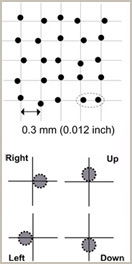 http://www.anoto.com/the-paper-3.aspx
Powierzchnia
Cel
Celem jest zakodowanie jak największej liczby kartek
poprzez stworzenie algorytmu kodującego współrzędne (x,y) na jedną z pozycji kropek (góra, dół, prawo, lewo) w taki sposób, aby móc zdefiniować i dobrze określić następującą funkcję dekodującą:
Ograniczenia - obroty
Ograniczenia – nakładanie się kwadratów
Orientacja kartki
Początki kodowania
Współrzędna X
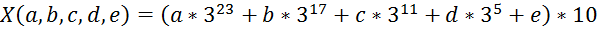 Współrzędna X
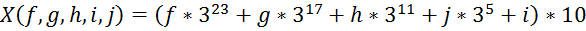 Przykład
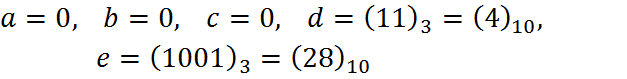 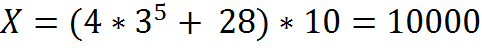 Współrzędna Y
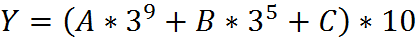 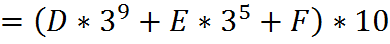 Początek układu
Przesunięcie
Przesunięcie
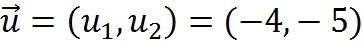 Odczytanie współrzędnych - x
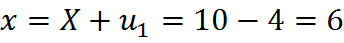 Odczytanie współrzędnych - y
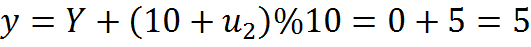 Ile kartek
Współrzędne w poziomie: 
Współrzędnie w pionie: 
Wymiary kartki: 
Liczba kartek:
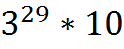 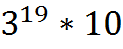 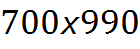 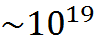 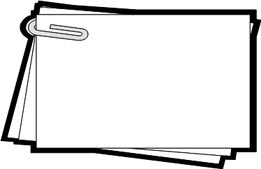 http://www.mapy-mysli.com/images/kartka.jpg
Sposób drugi
Cel
Celem jest zakodowanie jak największej liczby kartek
poprzez stworzenie algorytmu kodującego współrzędne (x,y,z) (gdzie 0<=x<=72, 0<=y<=96) na jedną z pozycji kropek (góra, dół, prawo, lewo) w taki sposób, aby móc zdefiniować i dobrze określić następującą funkcję dekodującą:
Powierzchnia kartki
Wyznaczamy obszar stanowiący połowę kwadratu (np. trójkąt):
Kopia zapasowa
Powierzchnia kartki
Znacznik
Zauważmy, że…
Kropki nr II
Kodowanie
Na pozycjach X możemy wstawić 0,1.
Na pozycjach Y możemy wstawić 0,1,2.
Dostajemy w ten sposób 9216 kwadratów.
Kodowanie
Obroty
http://brain.fuw.edu.pl/edu/Plik:Obr%C3%B3t_uk%C5%82adu_wsp%C3%B3%C5%82rz%C4%99dnych.png
Obroty – zarys procedury
Pętla:
Szukamy kropki III
Jeśli ją znajdziemy, szukamy kropki nr II, w przeciwnym wypadku kończymy pętlę
Jeśli ją znajdziemy, szukamy kropki nr I
Jeśli ją znajdziemy, szukamy kropki nr 0
Jeśli ją znajdziemy, program sygnalizuje błąd

Jeśli brakuje kropki numer:
III – nie rób nic
II – tworzymy nowy kwadrat i wklejamy od prawej strony do skrajnej wolnej kolumny najwyższy wiersz zeskanowanego kwadratu; następnie do każdego numeru kropki dodajemy I (mod IV)
I – do każdej kropki dodajemy II (mod IV), oraz odwracamy kolejność wierszy i kolumn
0 – tworzymy analogiczny kwadrat jak przy braku II, tylko odwracamy kolejność numerów w wierszach i wklejamy od lewej strony i dodajemy III (mod IV)
Przesunięcia
Przesunięcia
Ile kartek
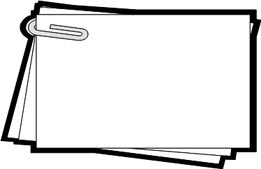 http://www.mapy-mysli.com/images/kartka.jpg
Dziękujemy za uwagę.